Karboksyylihappoja on luonnossa
34
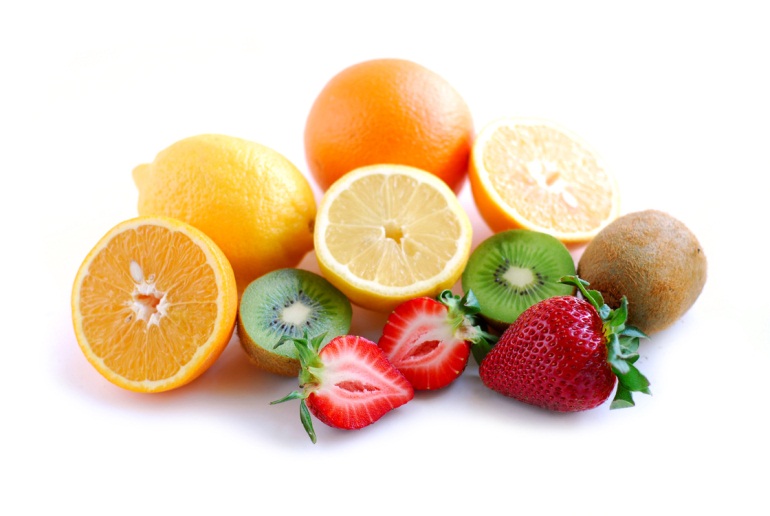 Mitä tarkoittaa, että aine on hapan?
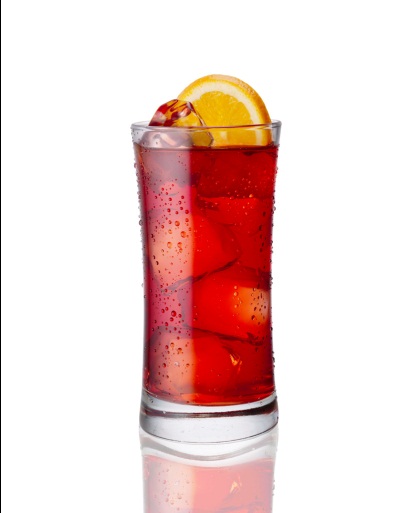 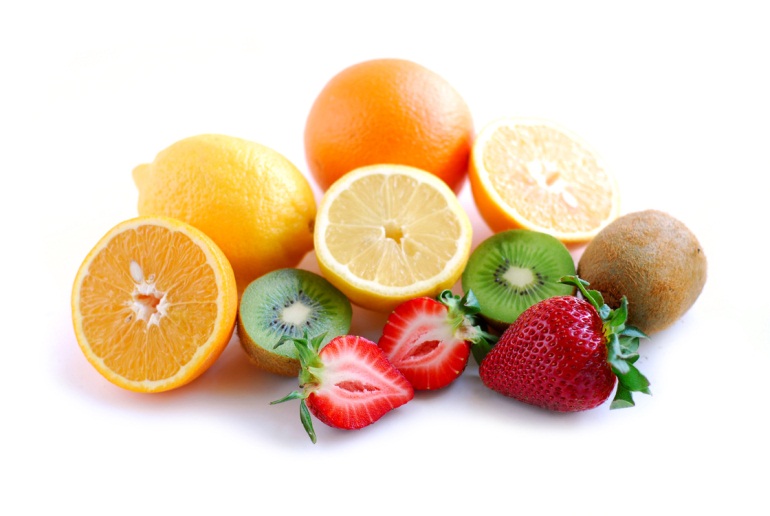 Mitä tarkoittaa, että aine on hapan?
Happaman aineen pH on alle seitsemän.
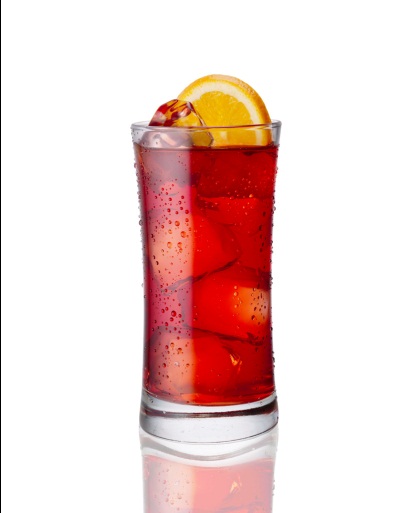 0 HAPAN		 7 NEUTRAALI 	14 EMÄKSINEN
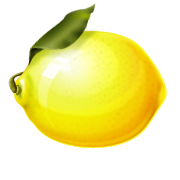 Mille sitruuna maistuu?
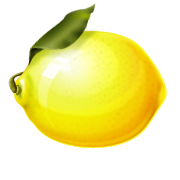 Mille sitruuna maistuu?
Sitruuna maistuu kirpeälle, koska se sisältää sitruunahappoa.
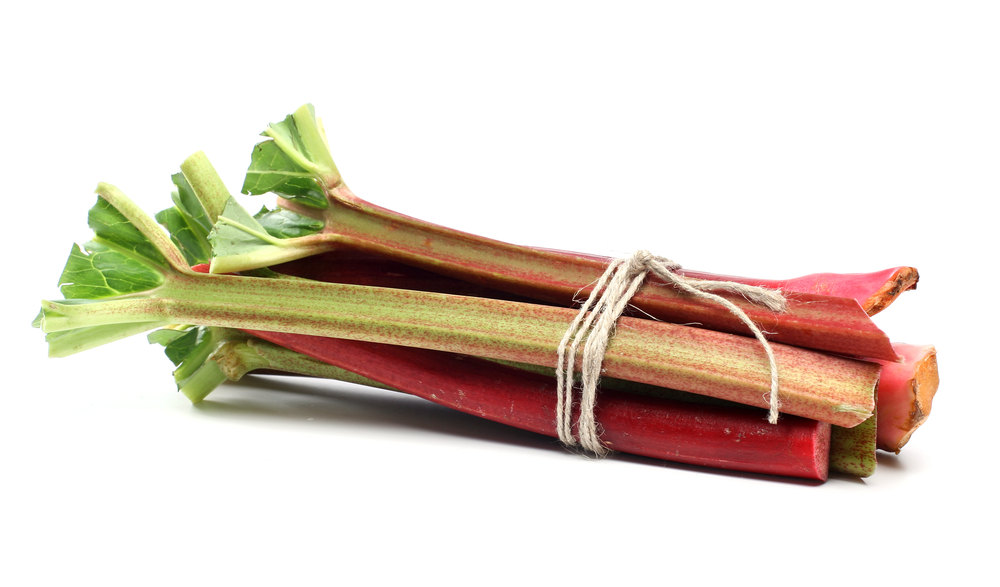 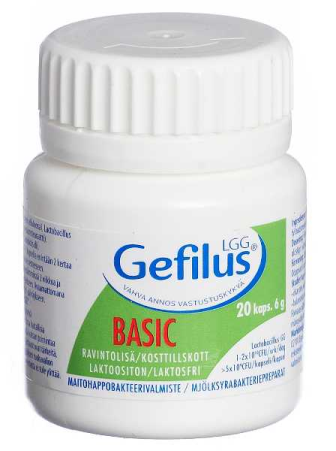 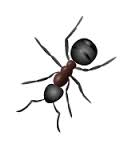 Mitä happoja tiedät?
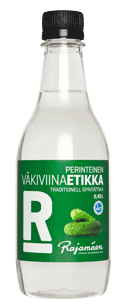 Karboksyylihapot ovat orgaanisia yhdisteitä. Mitä alkuaineita arvelet karboksyylihappojen sisältävän?
Karboksyylihapot ovat orgaanisia yhdisteitä. Mitä alkuaineita arvelet karboksyylihappojen sisältävän?
Hiiltä C, vetyä H ja happea O
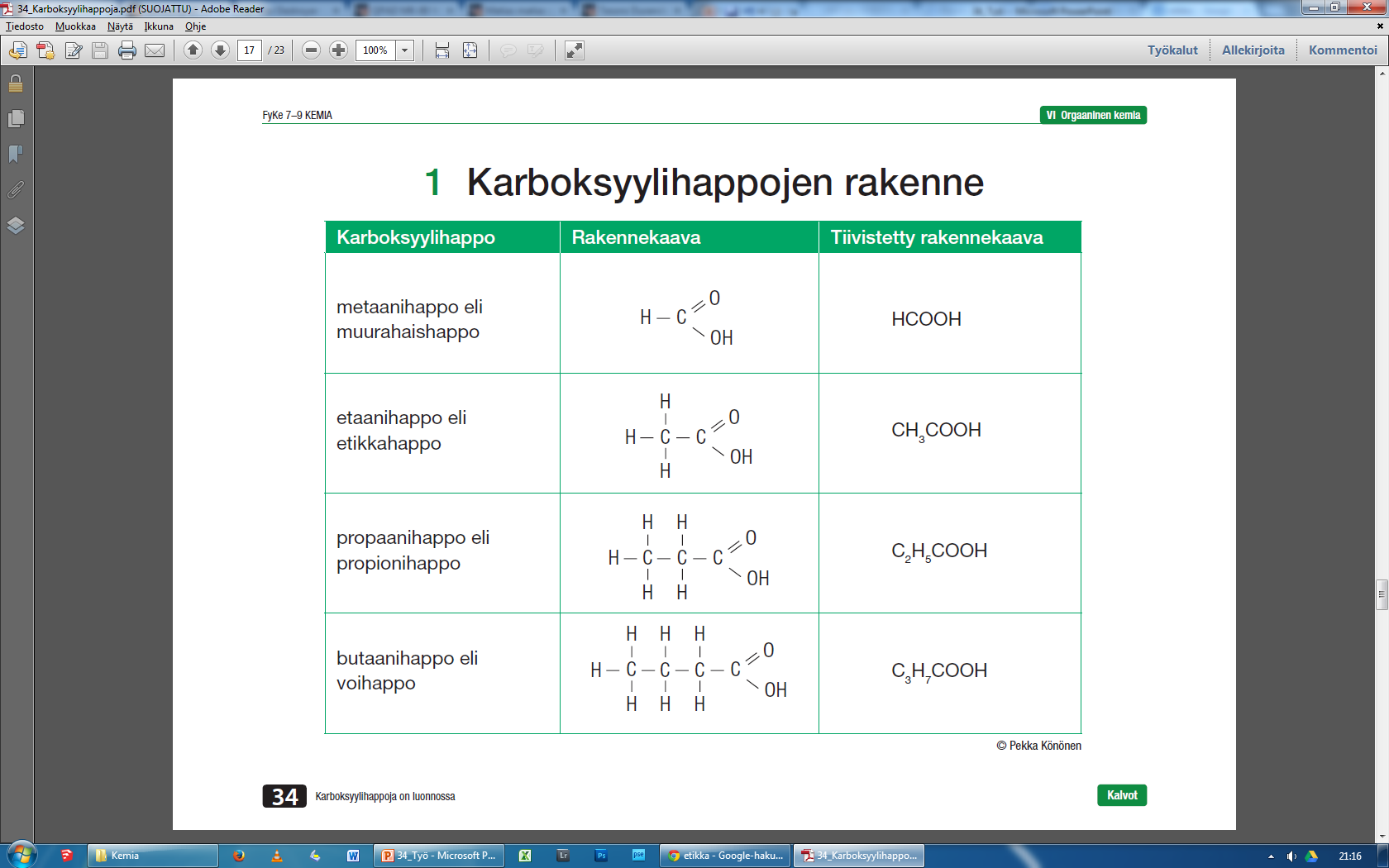 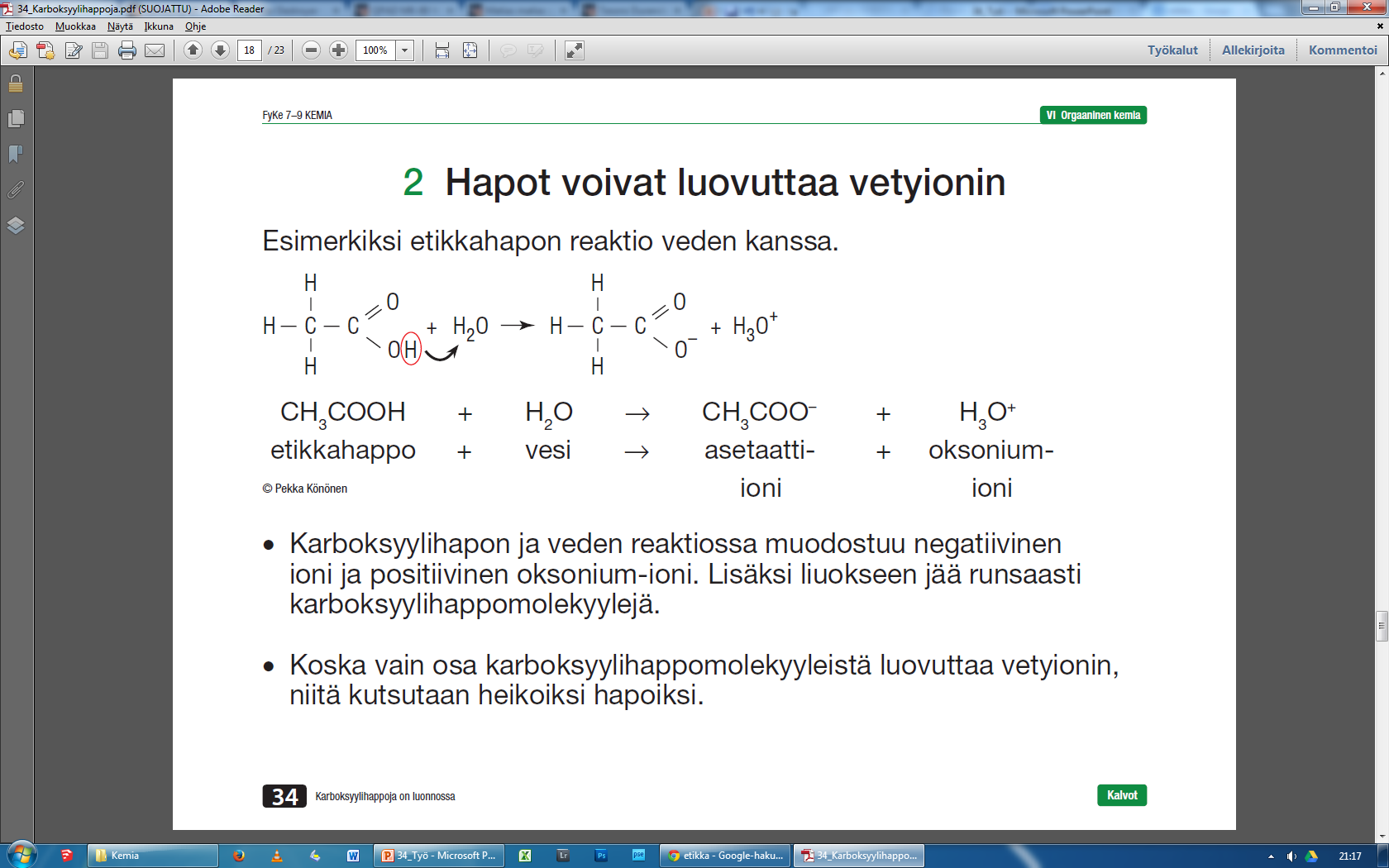 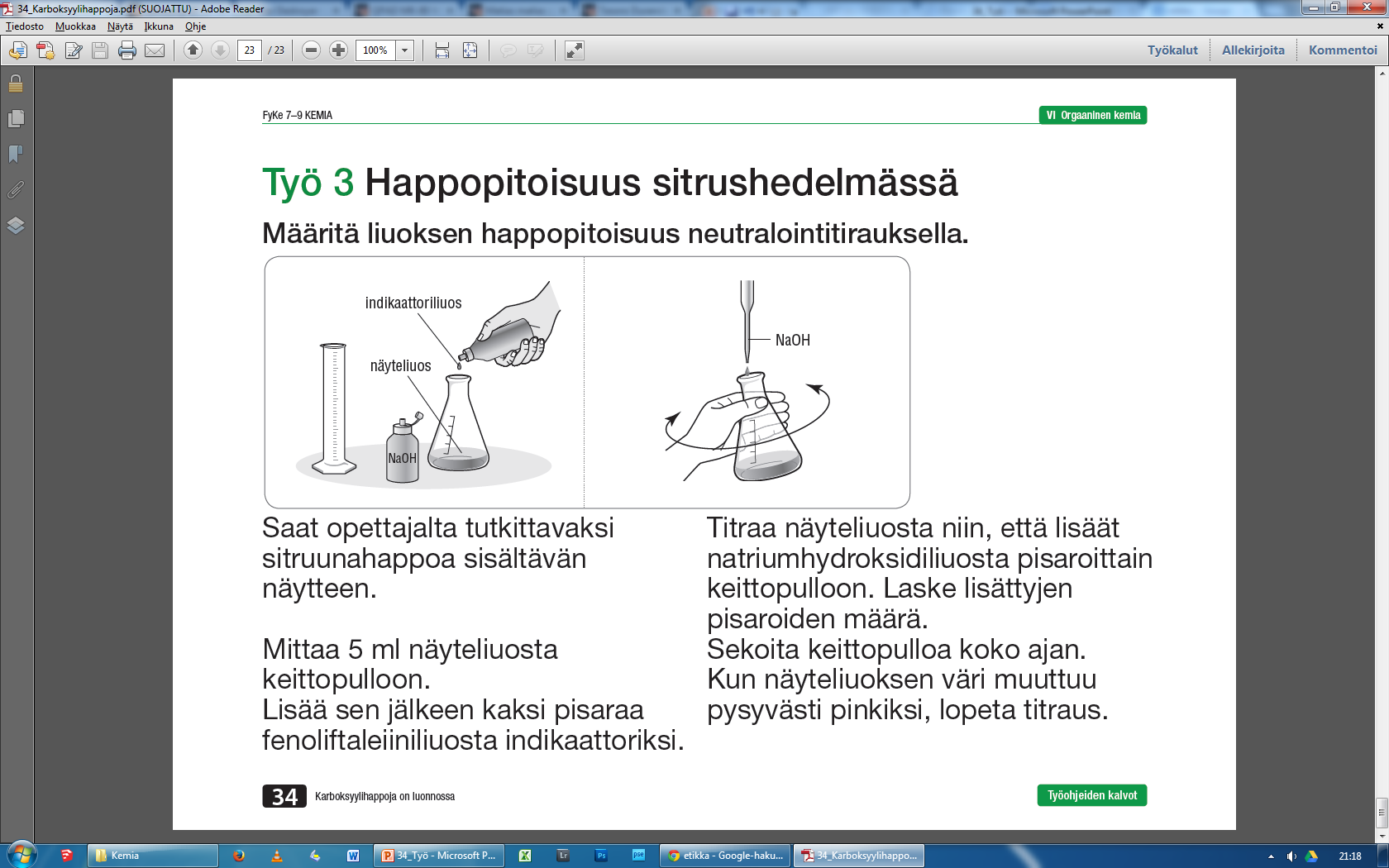 Työ: Sitruunamehun happopitoisuus
Sitruunamehuun piti lisätä noin __ tippaa NaOH -liuosta.
Työ: Sitruunamehun happopitoisuus
Sitruunamehuun piti lisätä noin 15 tippaa NaOH -liuosta.
Luetaan standardikuvaajalta happopitoisuus.
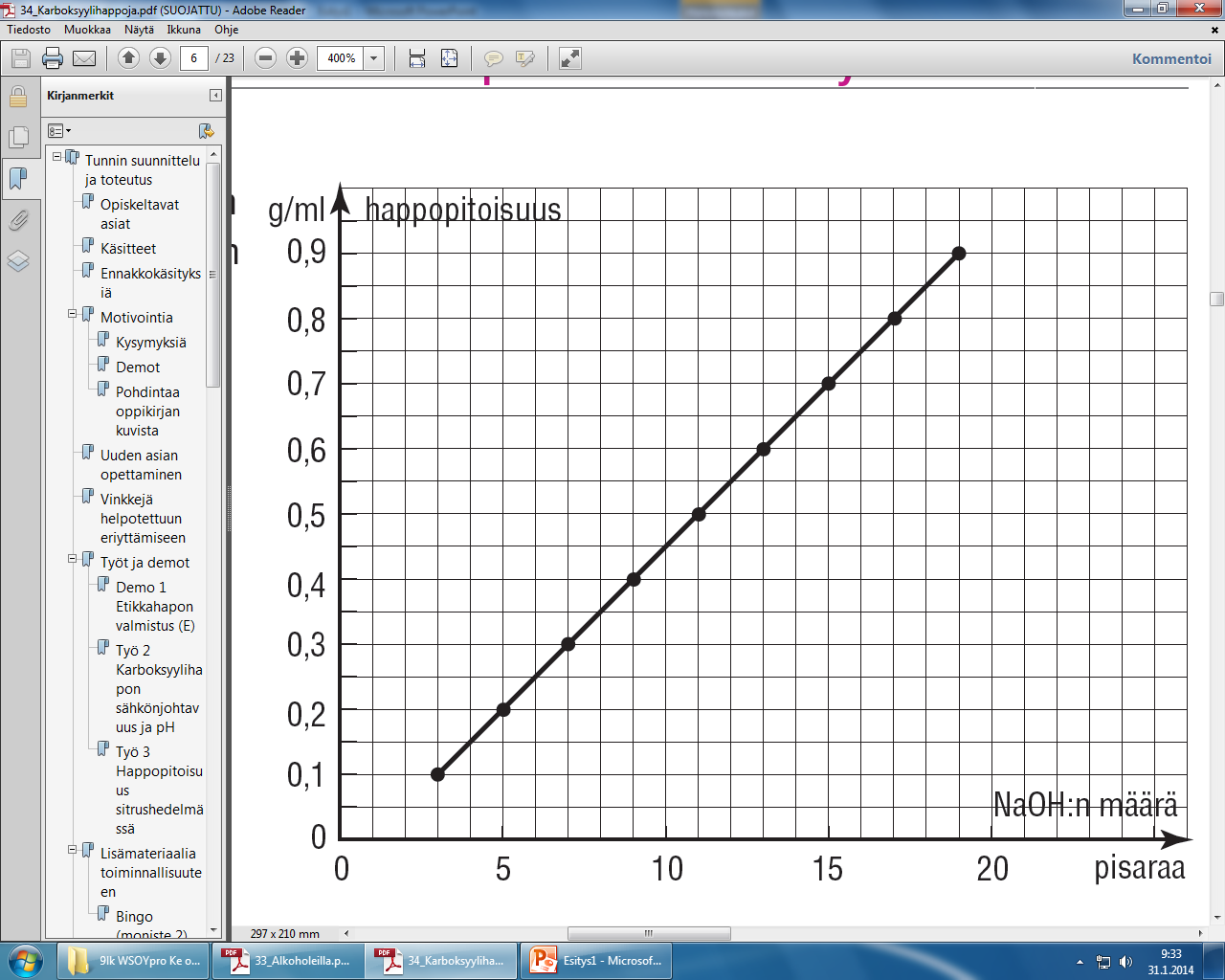 Työ: Sitruunamehun happopitoisuus
Sitruunamehuun piti lisätä noin 15 tippaa NaOH -liuosta.
Kuvaajasta nähdään, että sitruunamehussa on ollut noin 0,7 g/ml sitruunahappoa.
Työ: Sitruunamehun happopitoisuus
Sitruunamehuun piti lisätä noin 15 tippaa NaOH -liuosta.
Kuvaajasta nähdään, että sitruunamehussa on ollut noin 0,7 g/ml sitruunahappoa.
Sitruunahapon rakennekaava
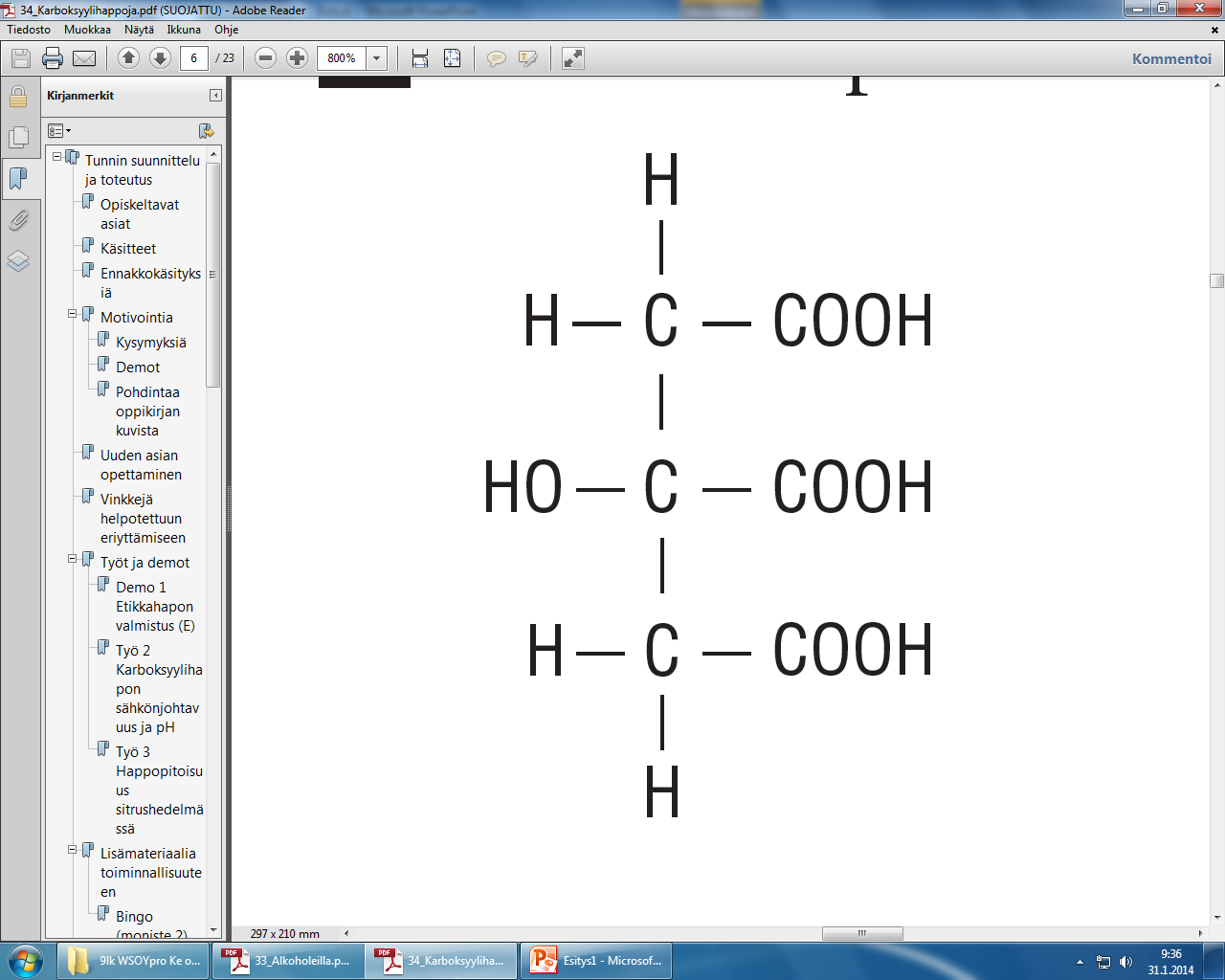 Karboksyylihapot
Karboksyylihapot nimetään hiiliketjun pituutta vastaavan alkaanin mukaan ja loppuun lisätään –happo.
Karboksyylihapot
Ovat orgaanisia happoja
Ovat heikkoja happoja (pH 3)
Sisältävät karboksyyliryhmän –COOH.
Karboksyylihapot
Esim. metaanihappo eli muurahaishappo
O
Muurahaiset
Nokkonen
C
H
OH
HCOOH
Karboksyylihapot
Esim. metaanihappo eli muurahaishappo
O
Muurahaiset
Nokkonen
C
H
OH
HCOOH
Rakennekaava
Tiivistetty rakennekaava
Karboksyylihapot
Esim. etaanihappo eli etikkahappo
H
O
Ruuanlaitto
Säilöntä
C
C
H
OH
H
CH3COOH
Karboksyylihapot
Esim. etaanihappo eli etikkahappo
H
O
Ruuanlaitto
Säilöntä
C
C
H
OH
H
CH3COOH
Rakennekaava
Tiivistetty rakennekaava
Lisätään vihkon kanteen nimeämissääntö.
Lue kpl 34
t. 330, 331, 333, 334
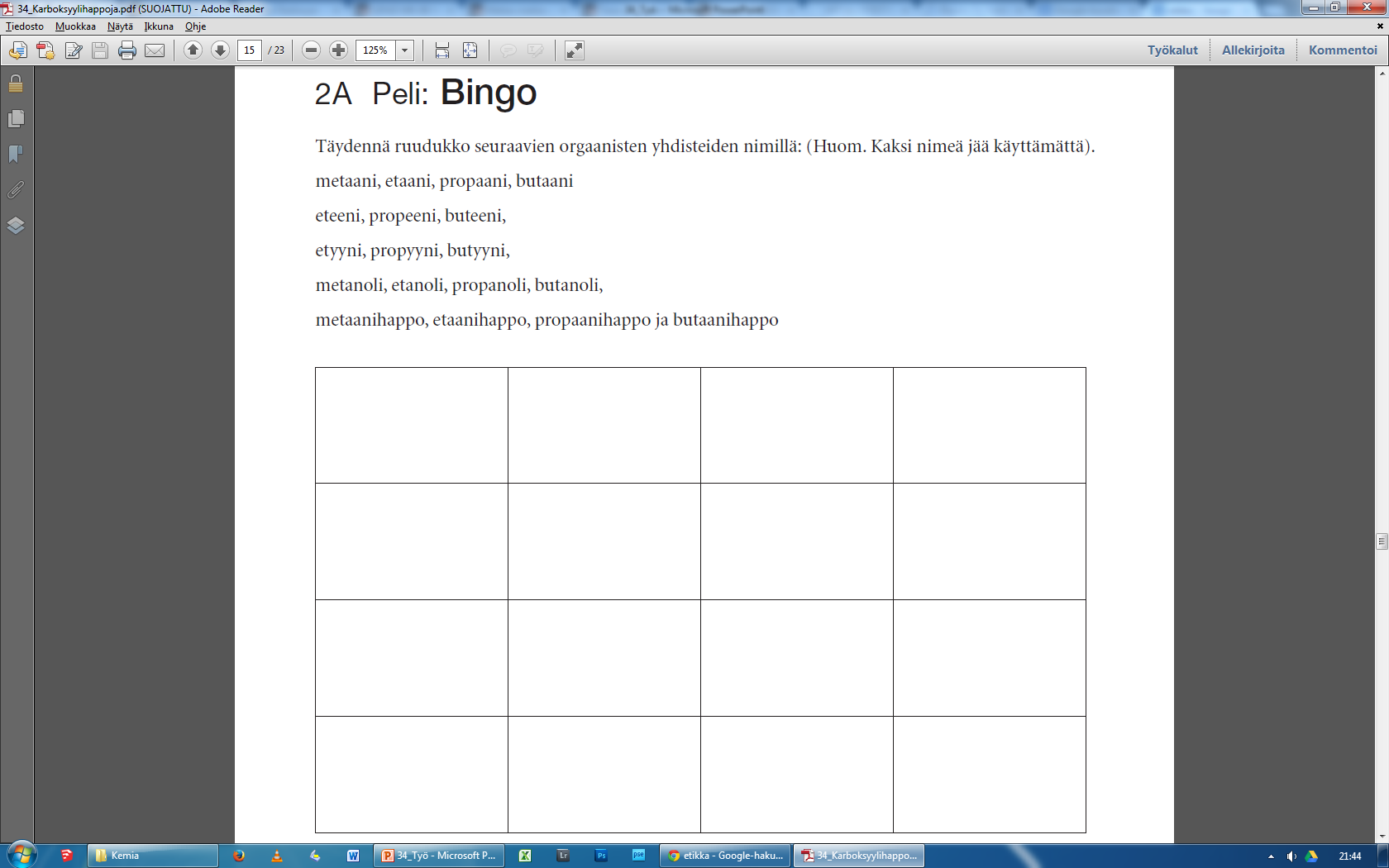 Seuraavalla sivulla aineet isompana
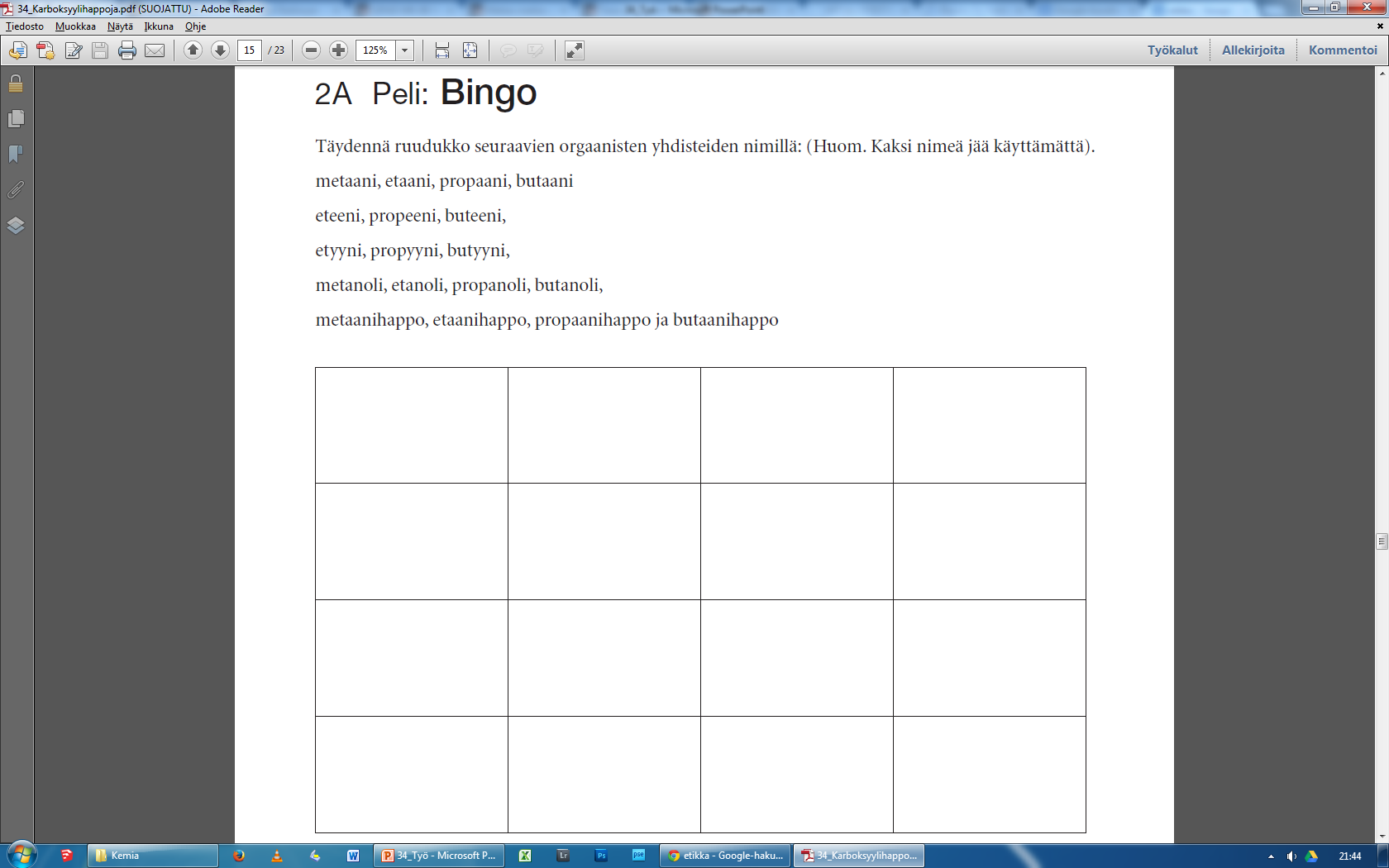 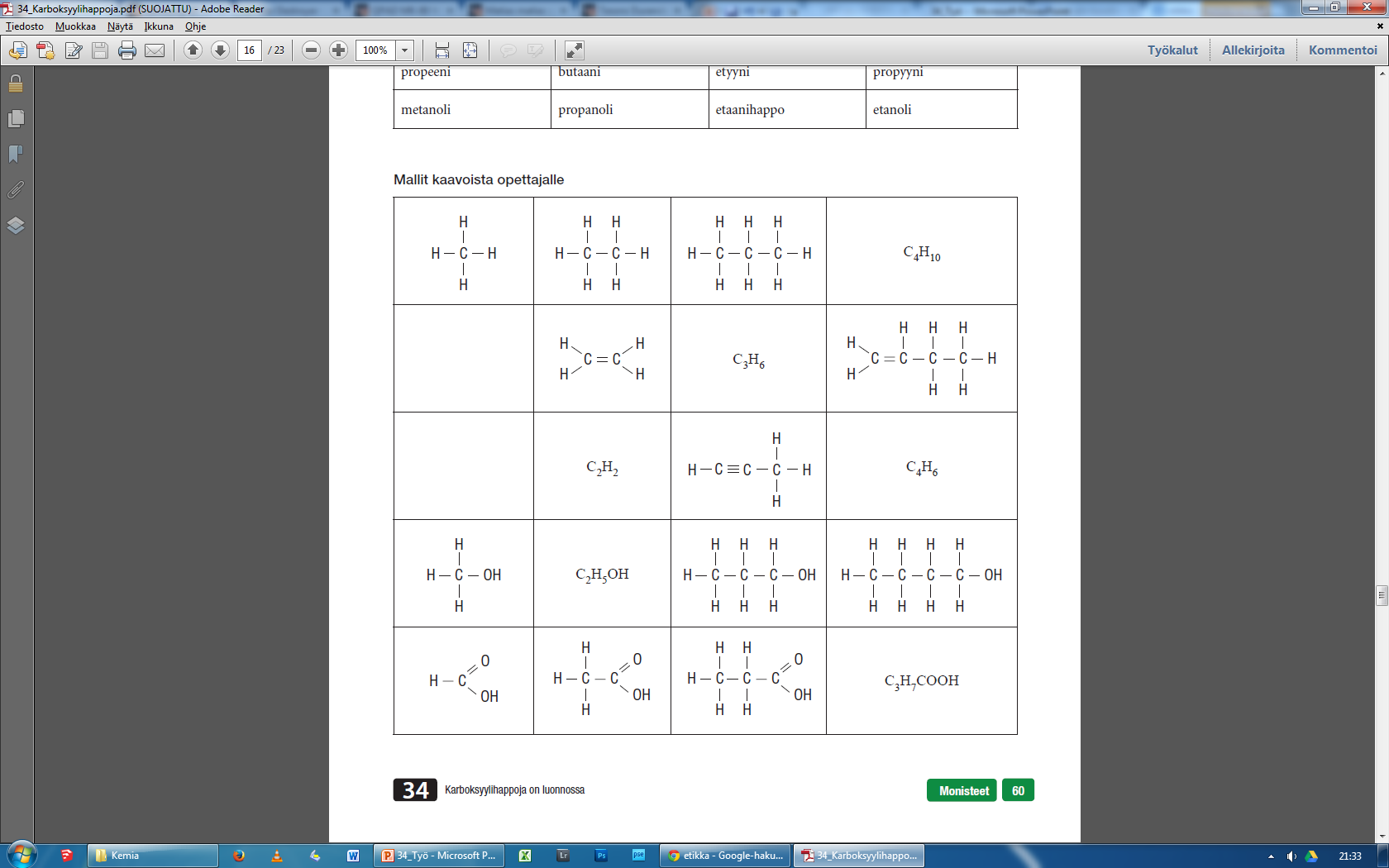 OLETKO VALMIS?
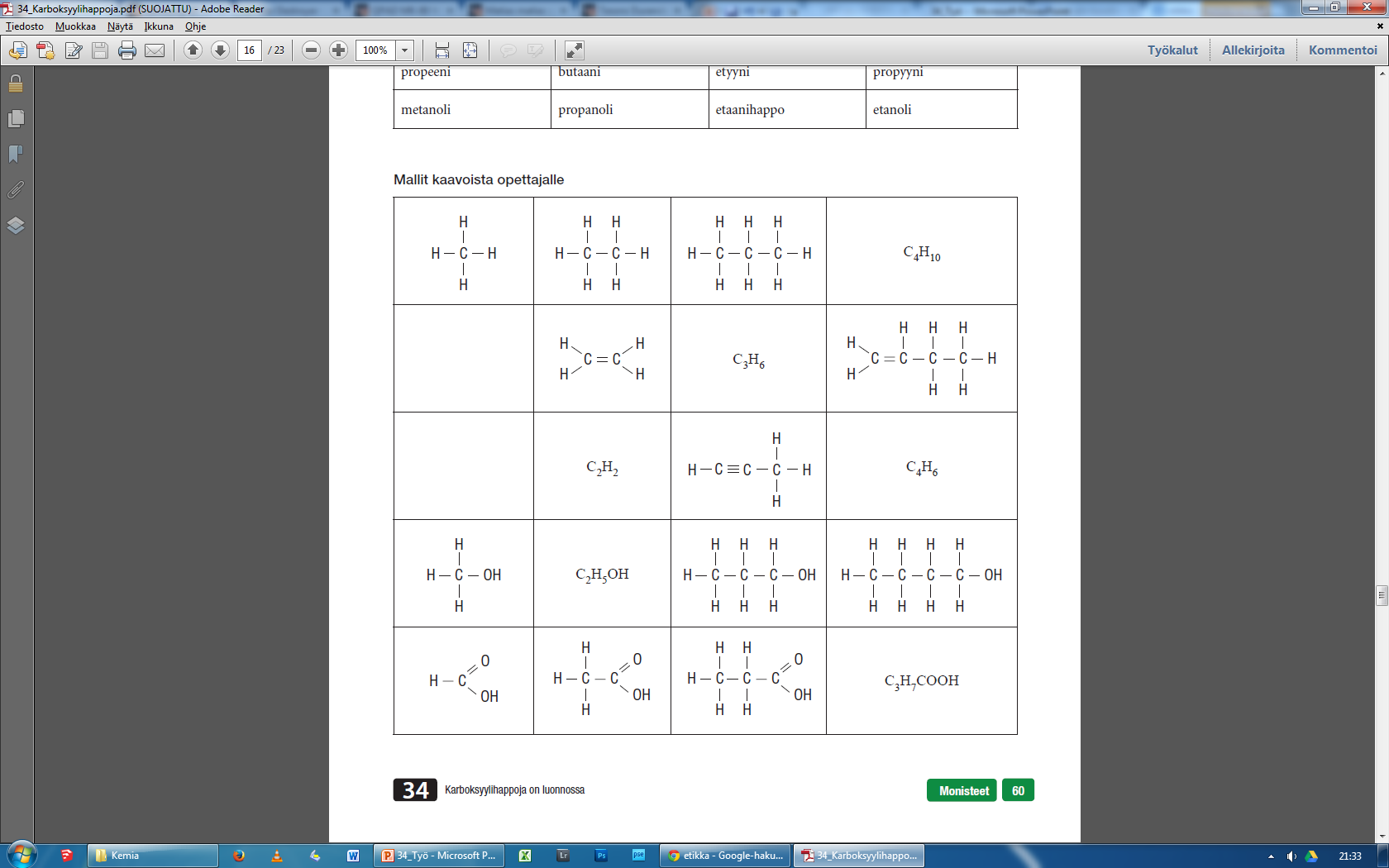 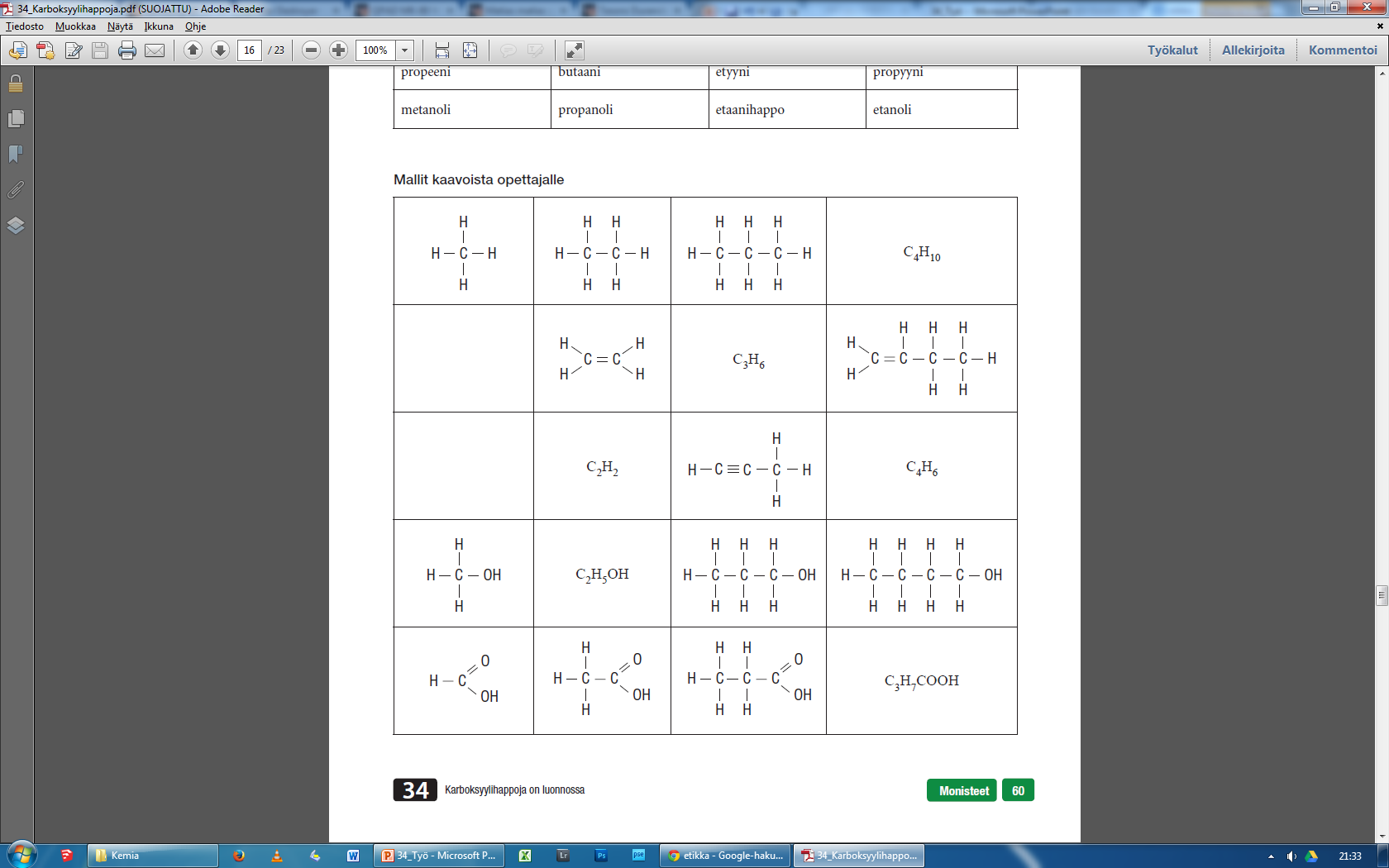 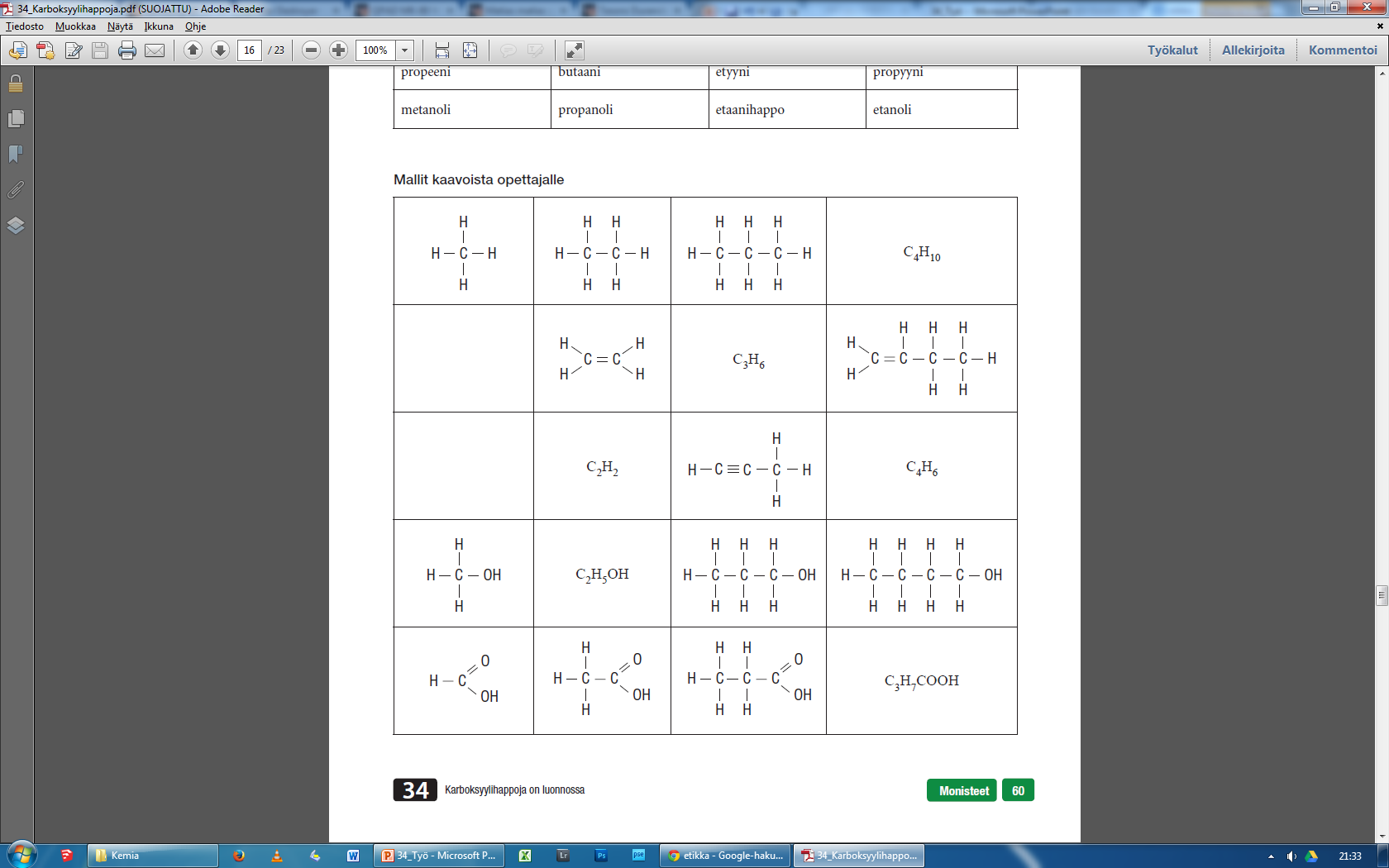 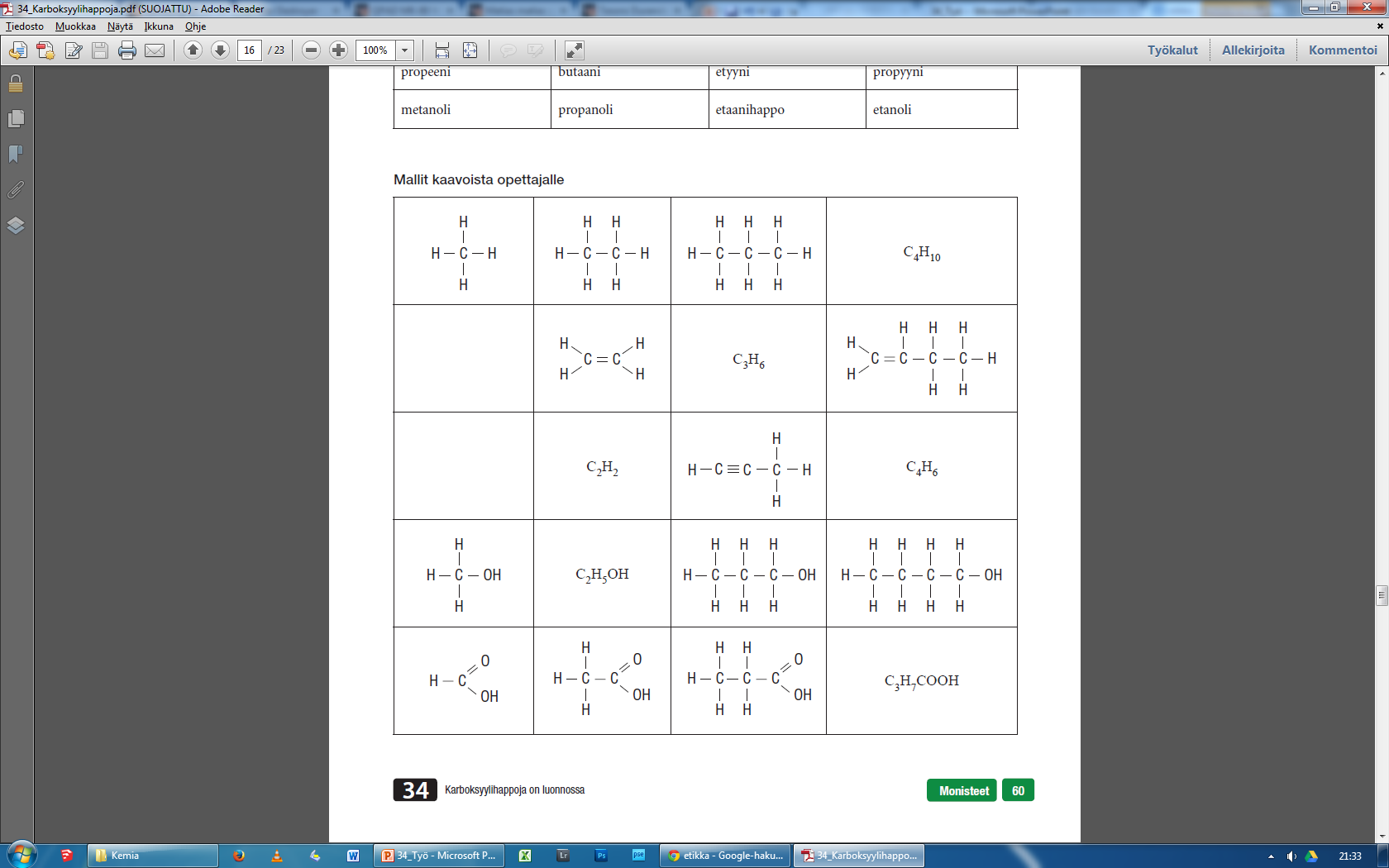 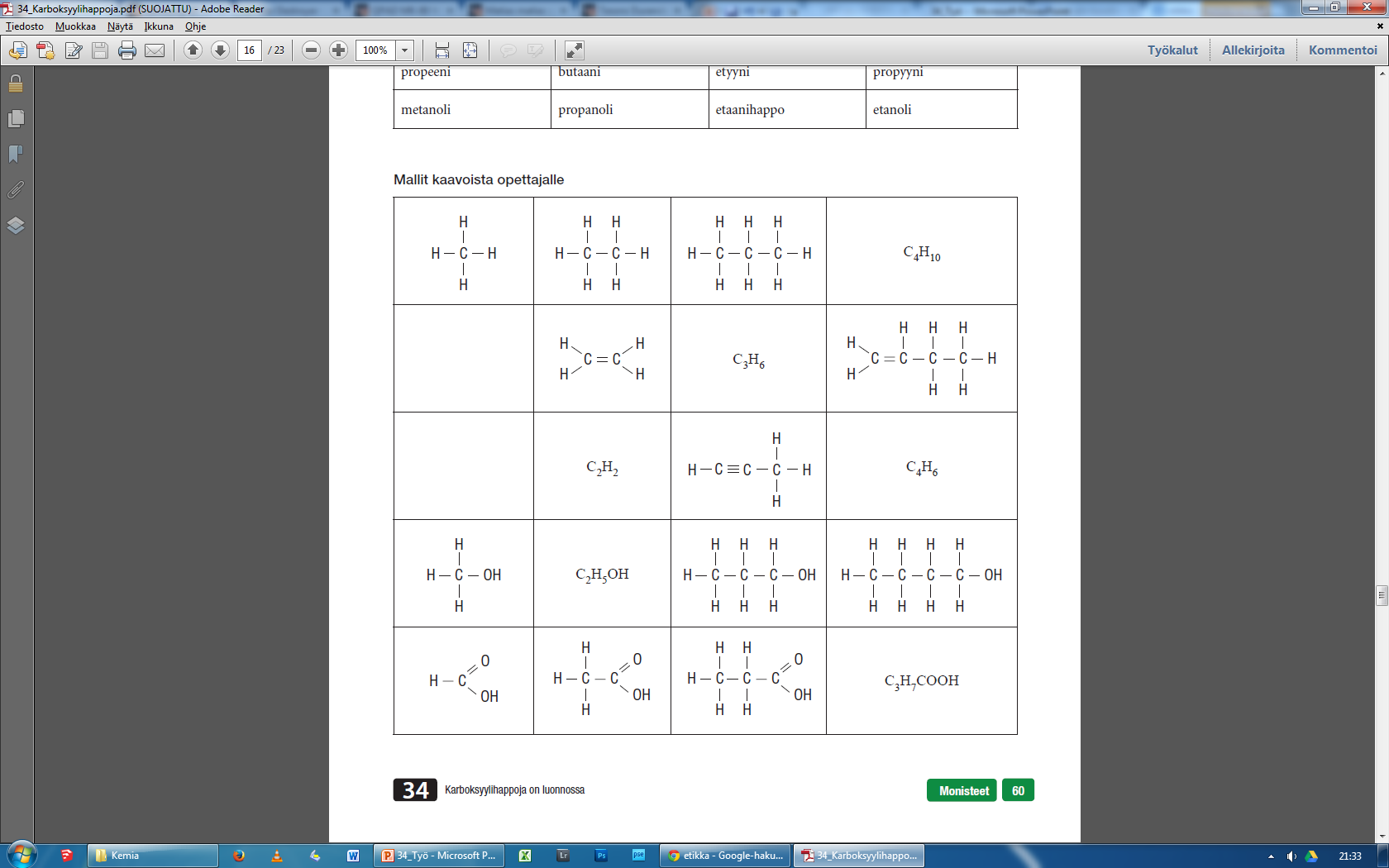 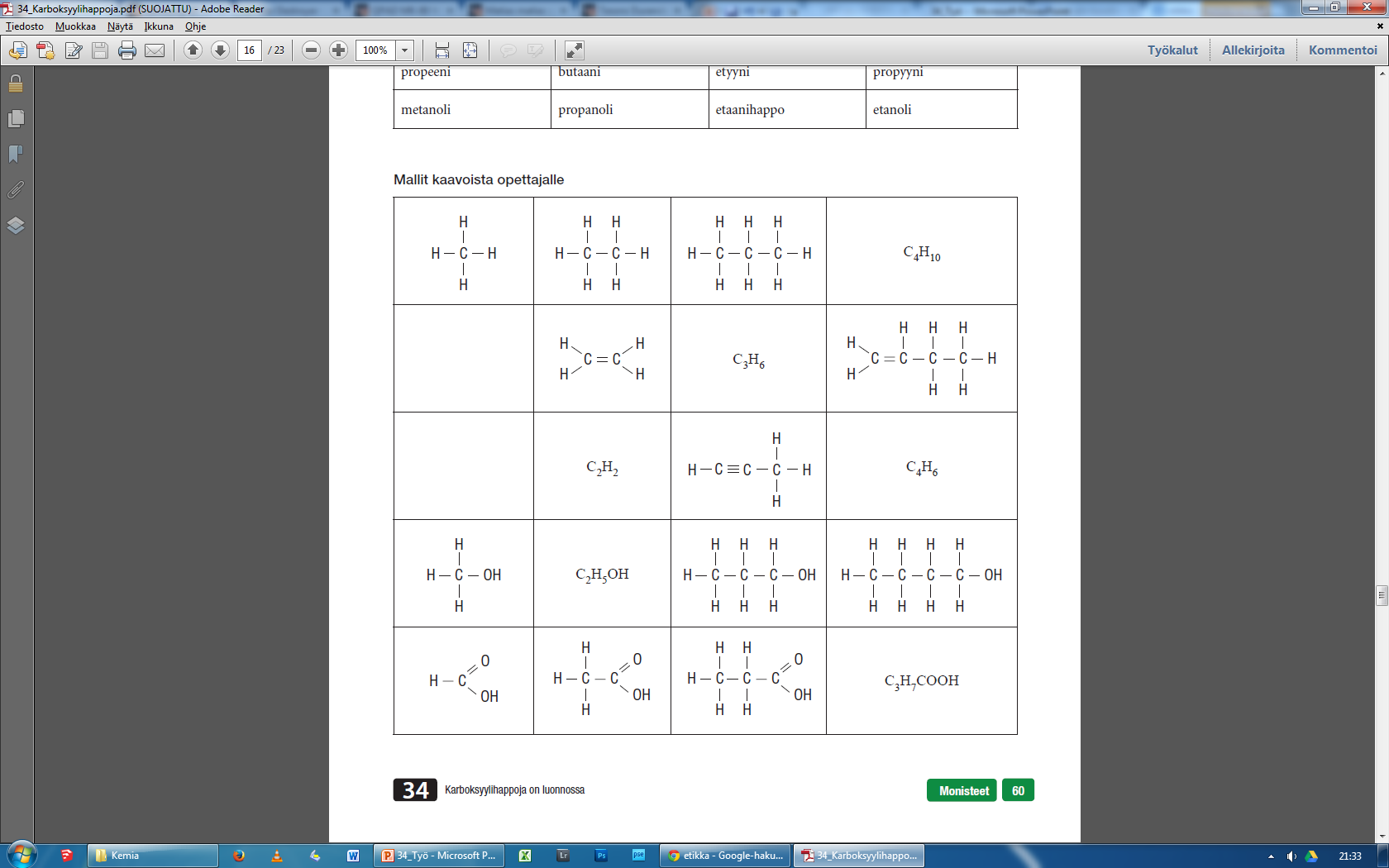 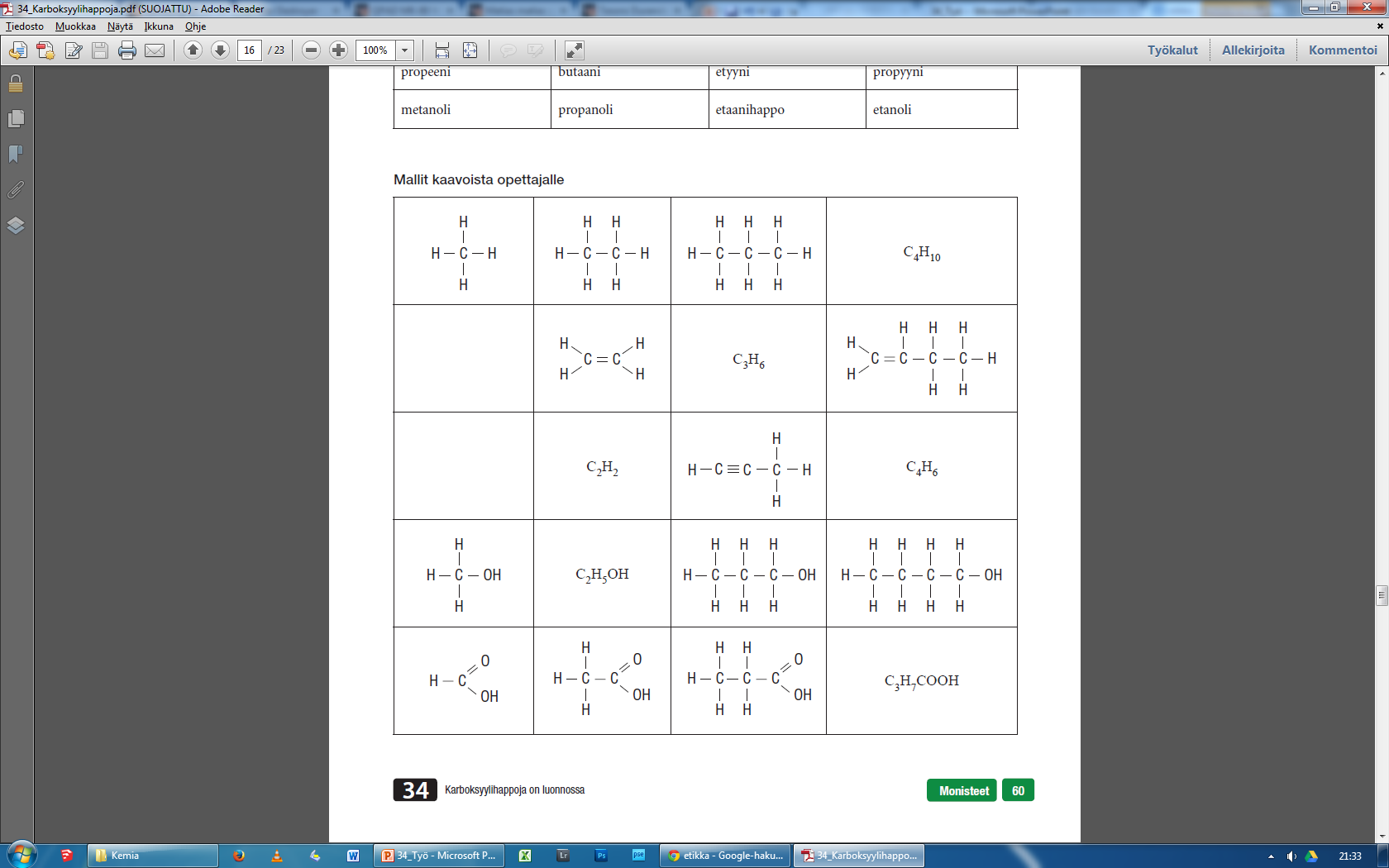 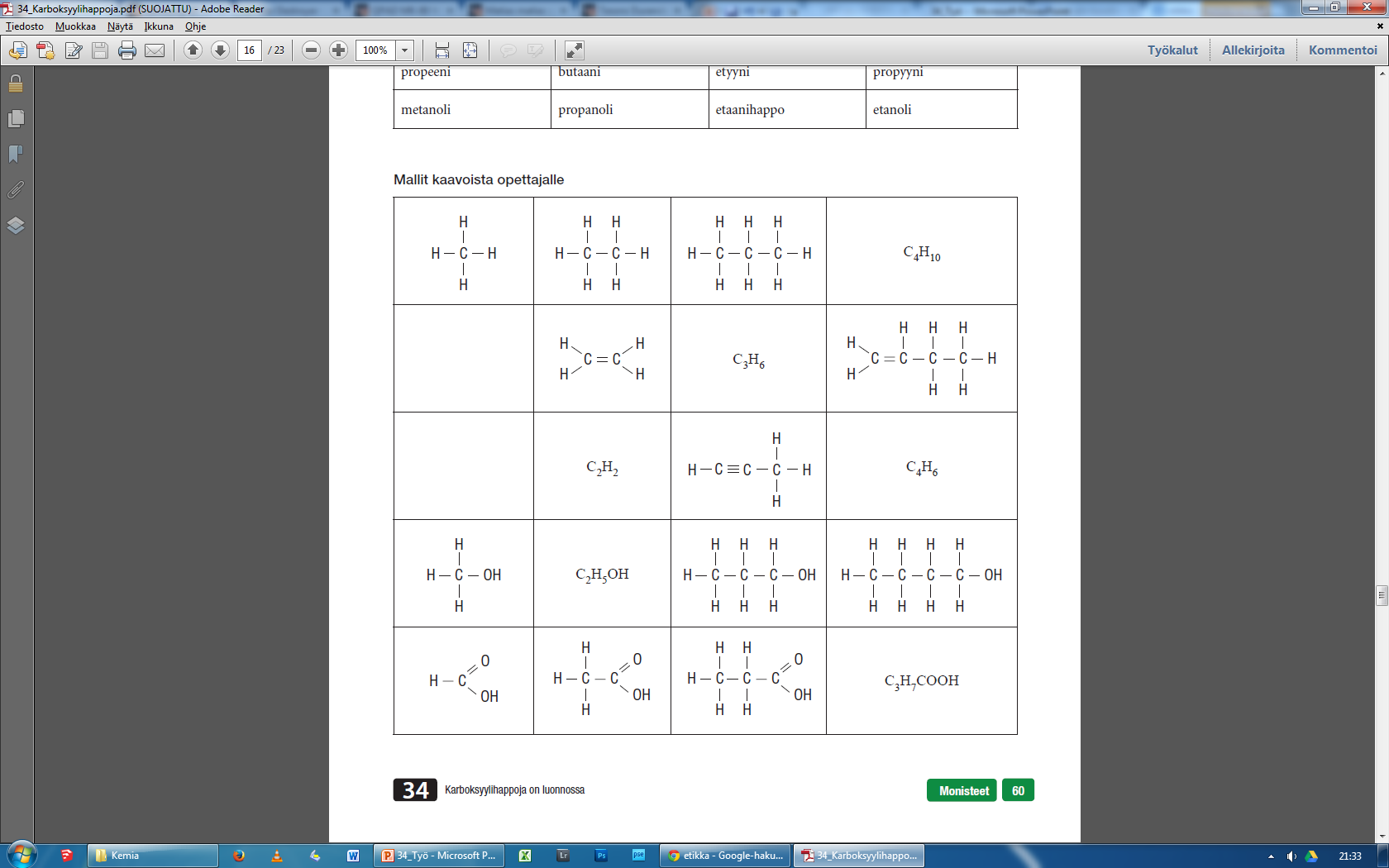 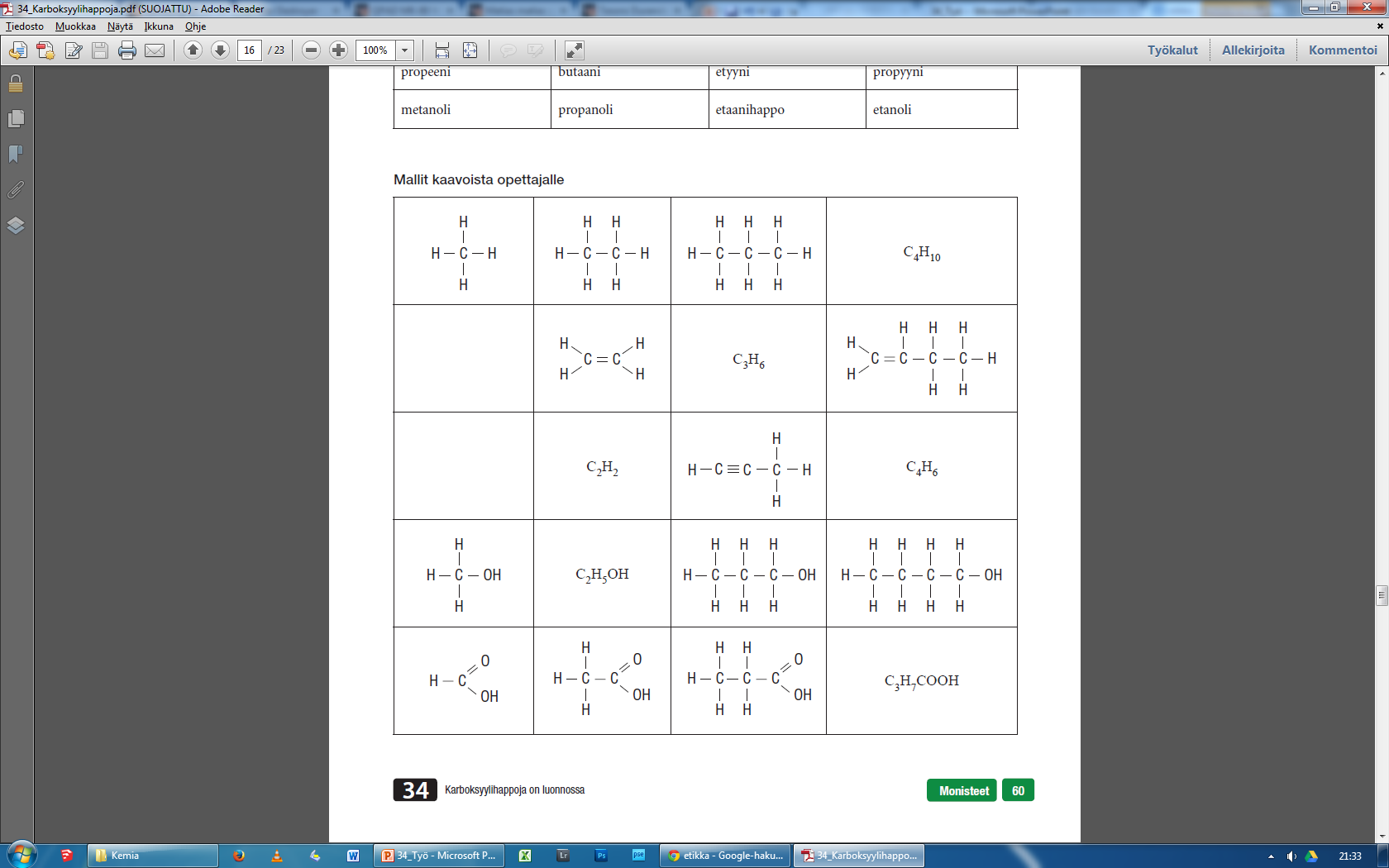 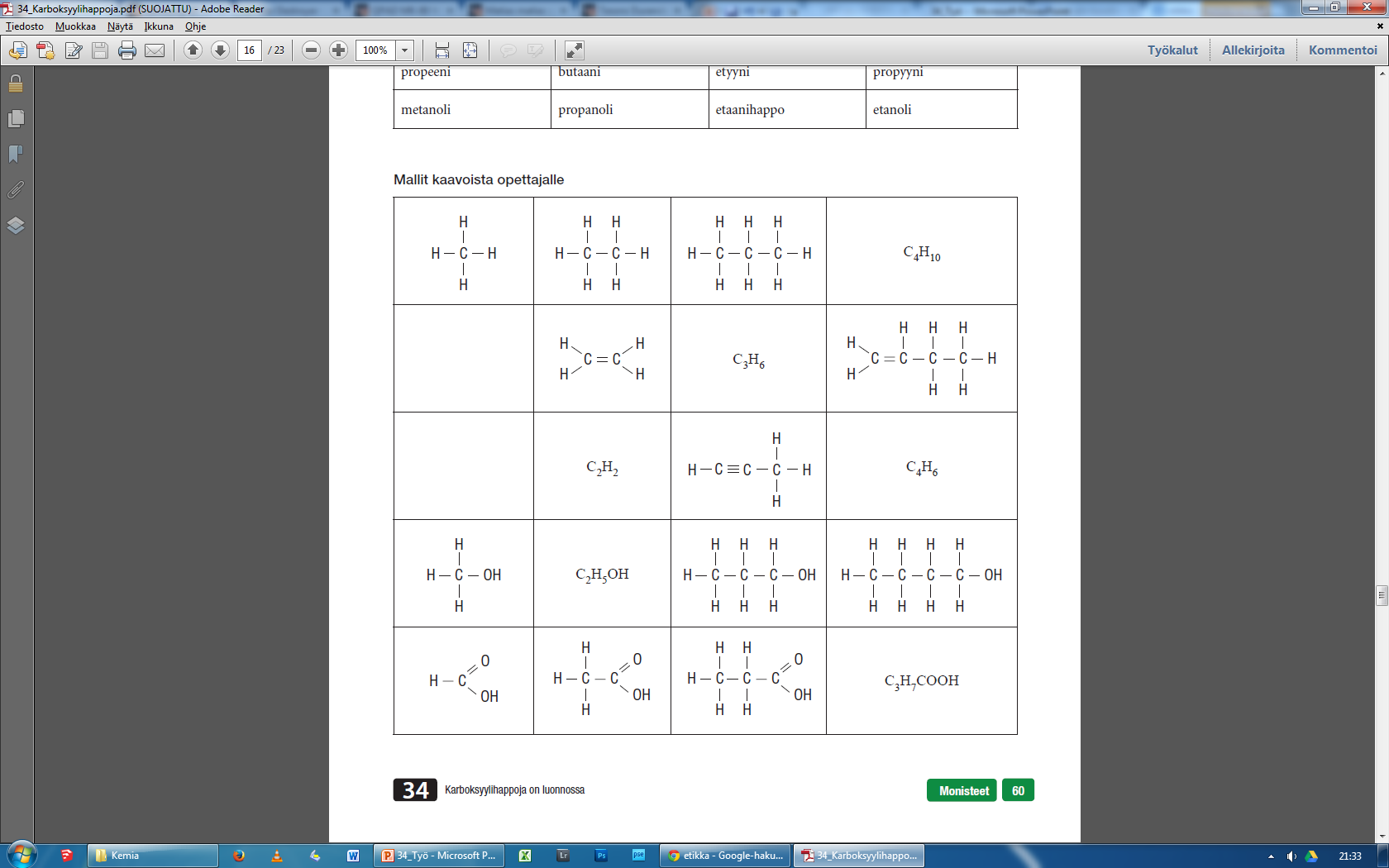 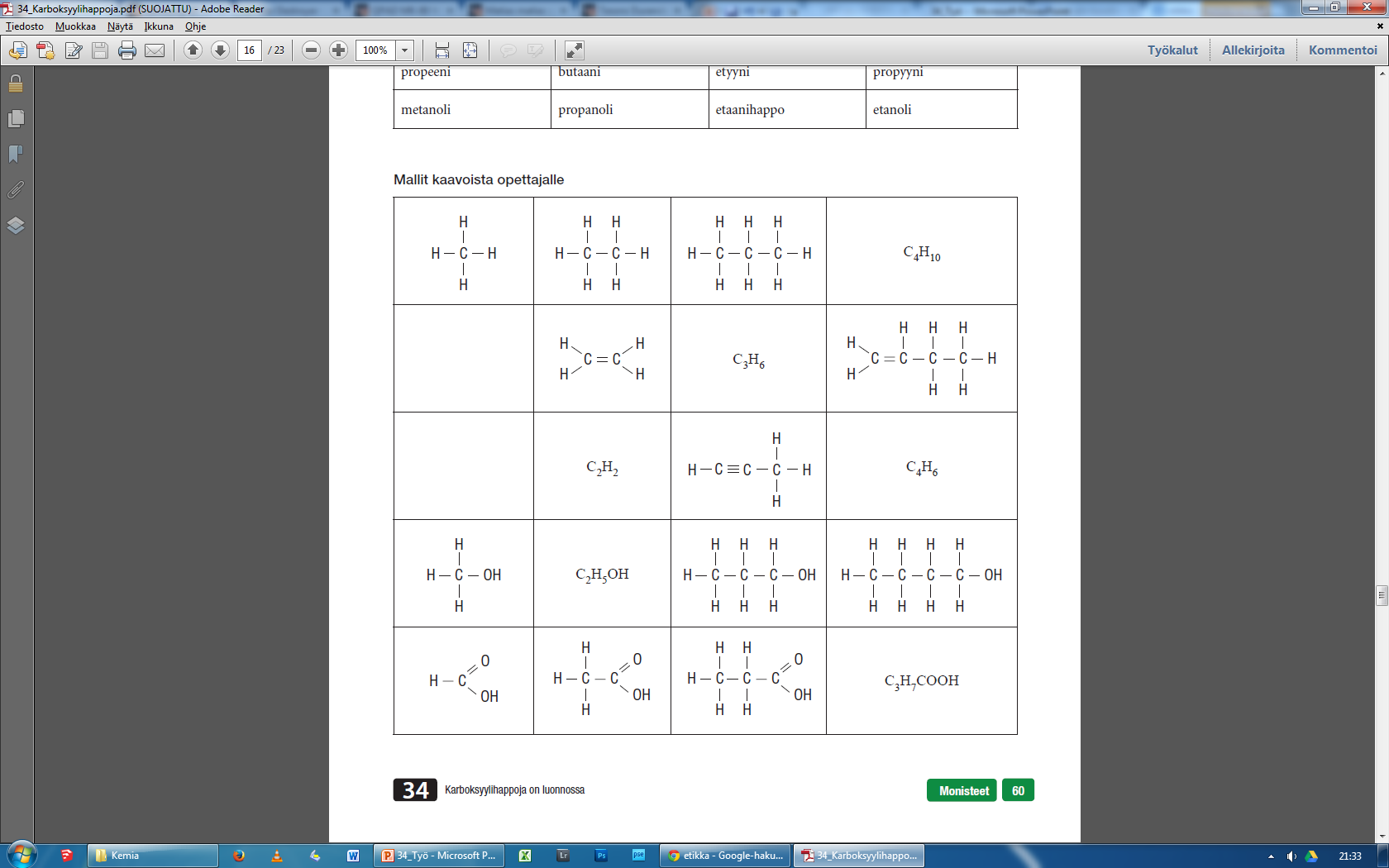 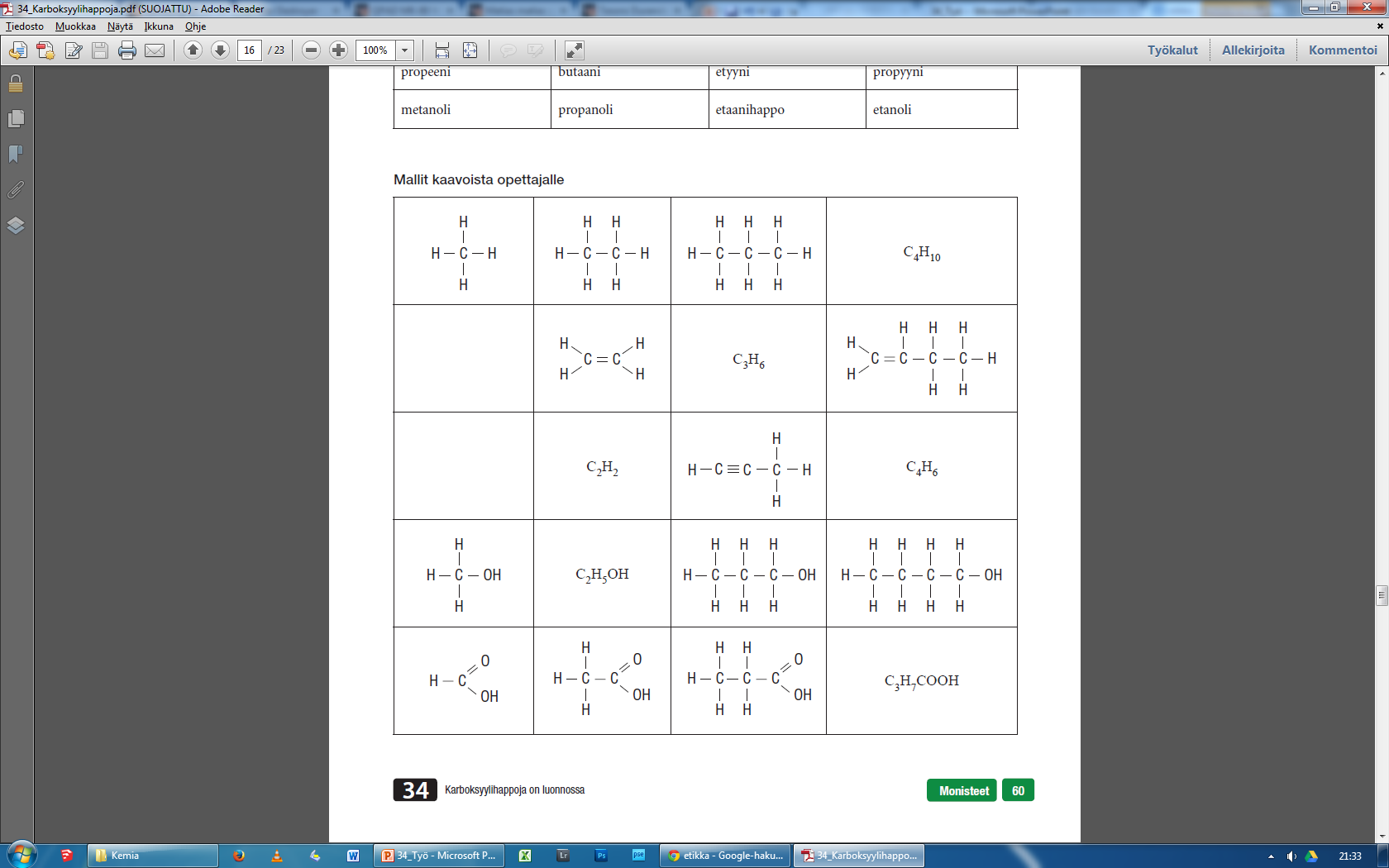 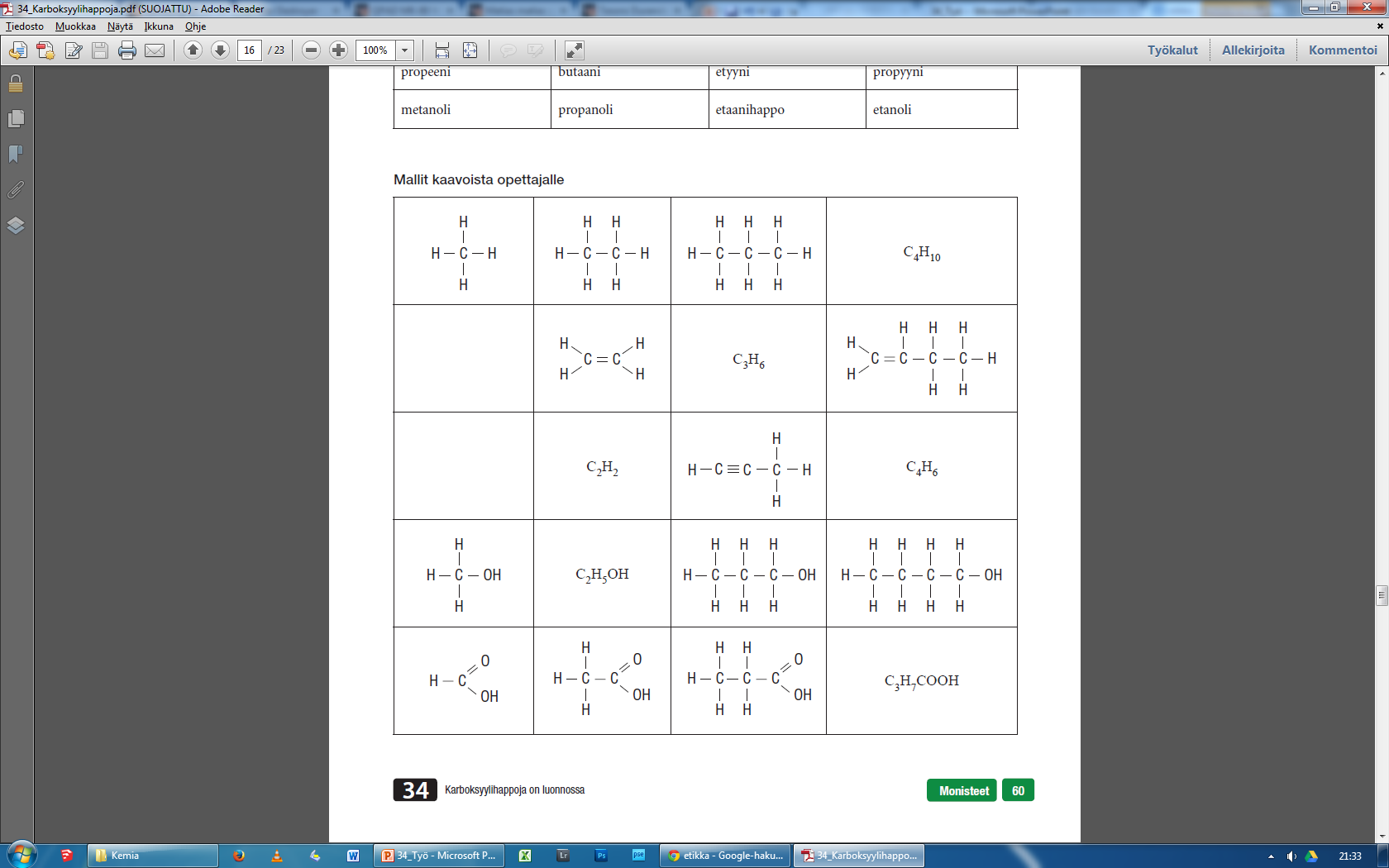 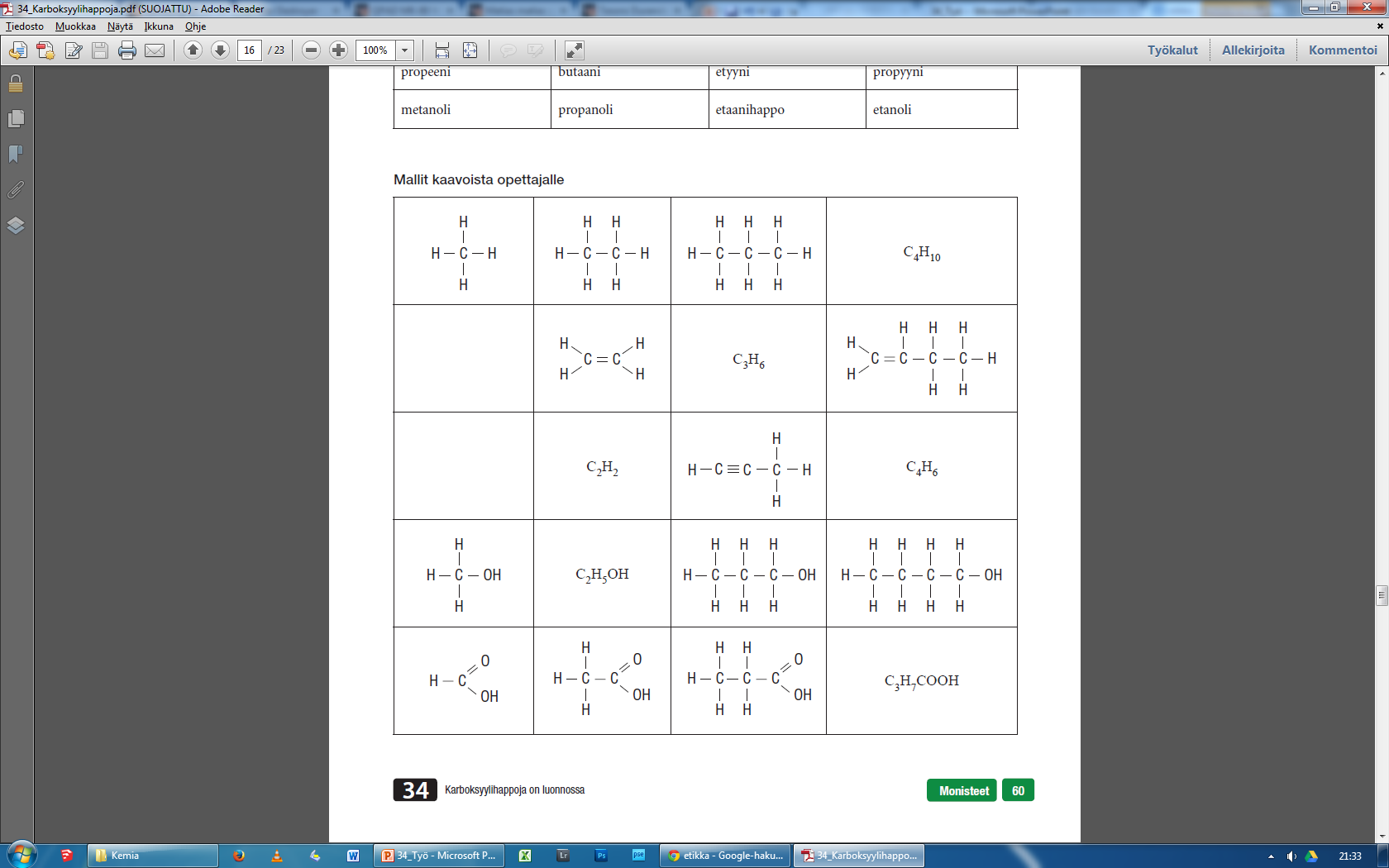 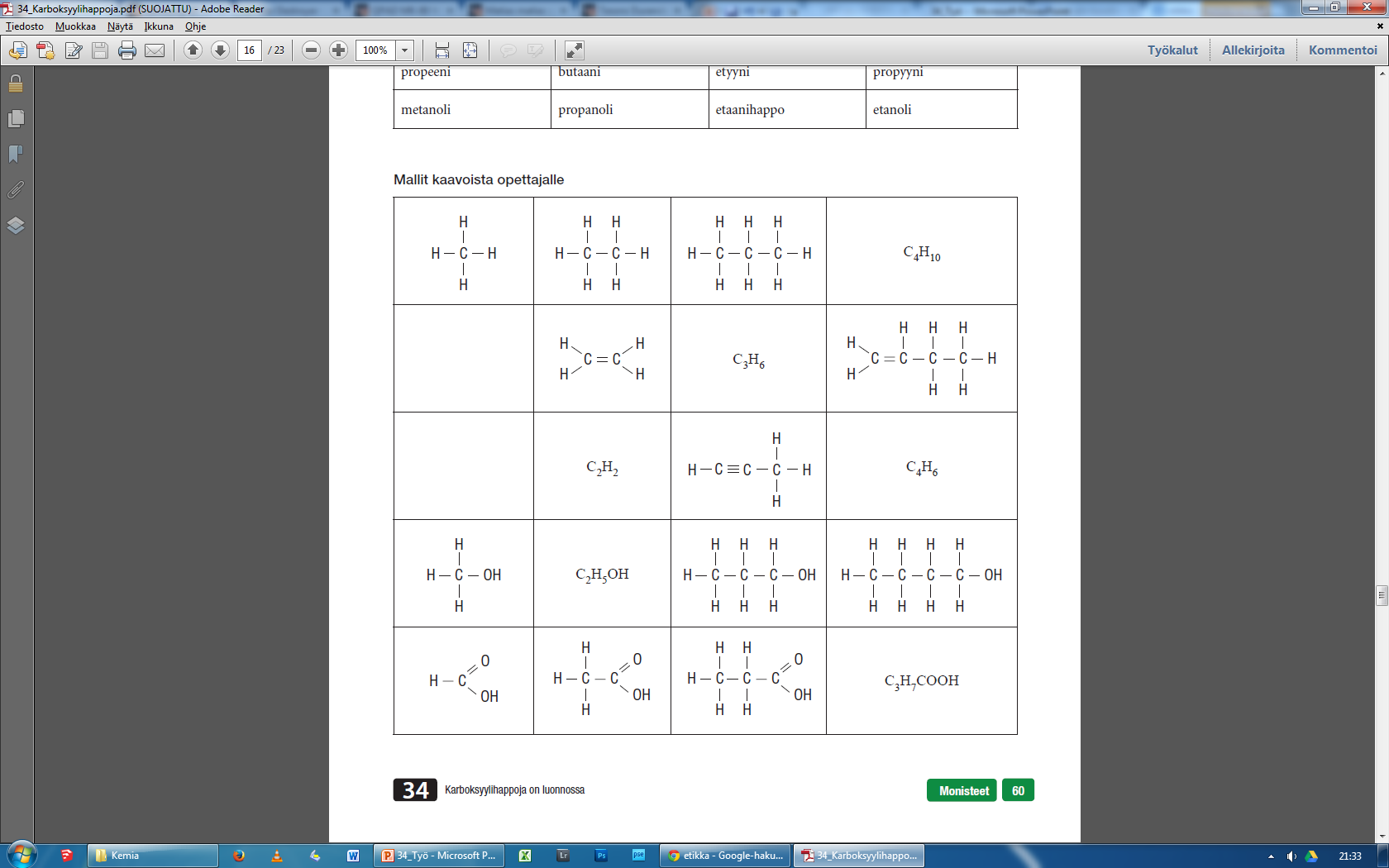 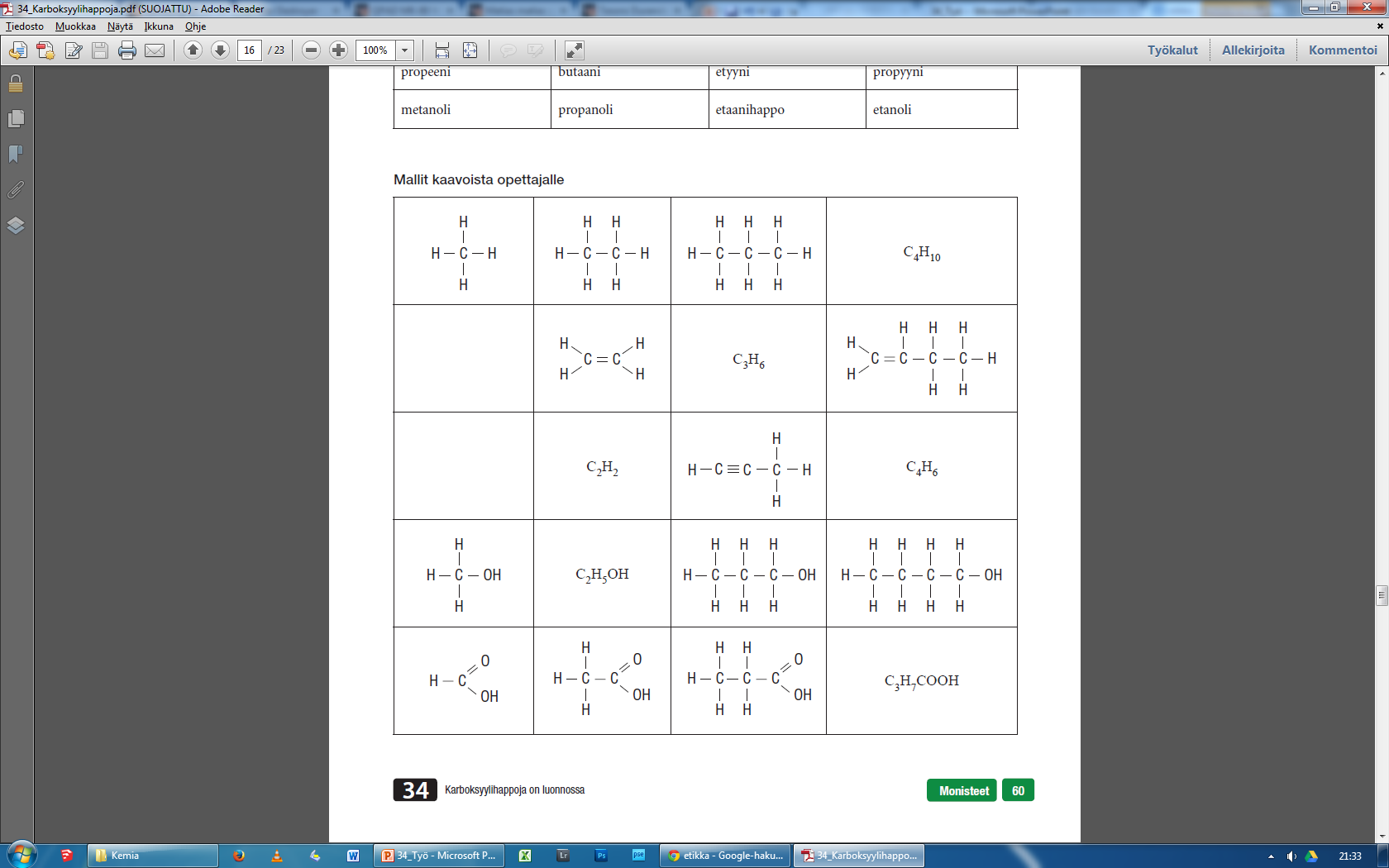 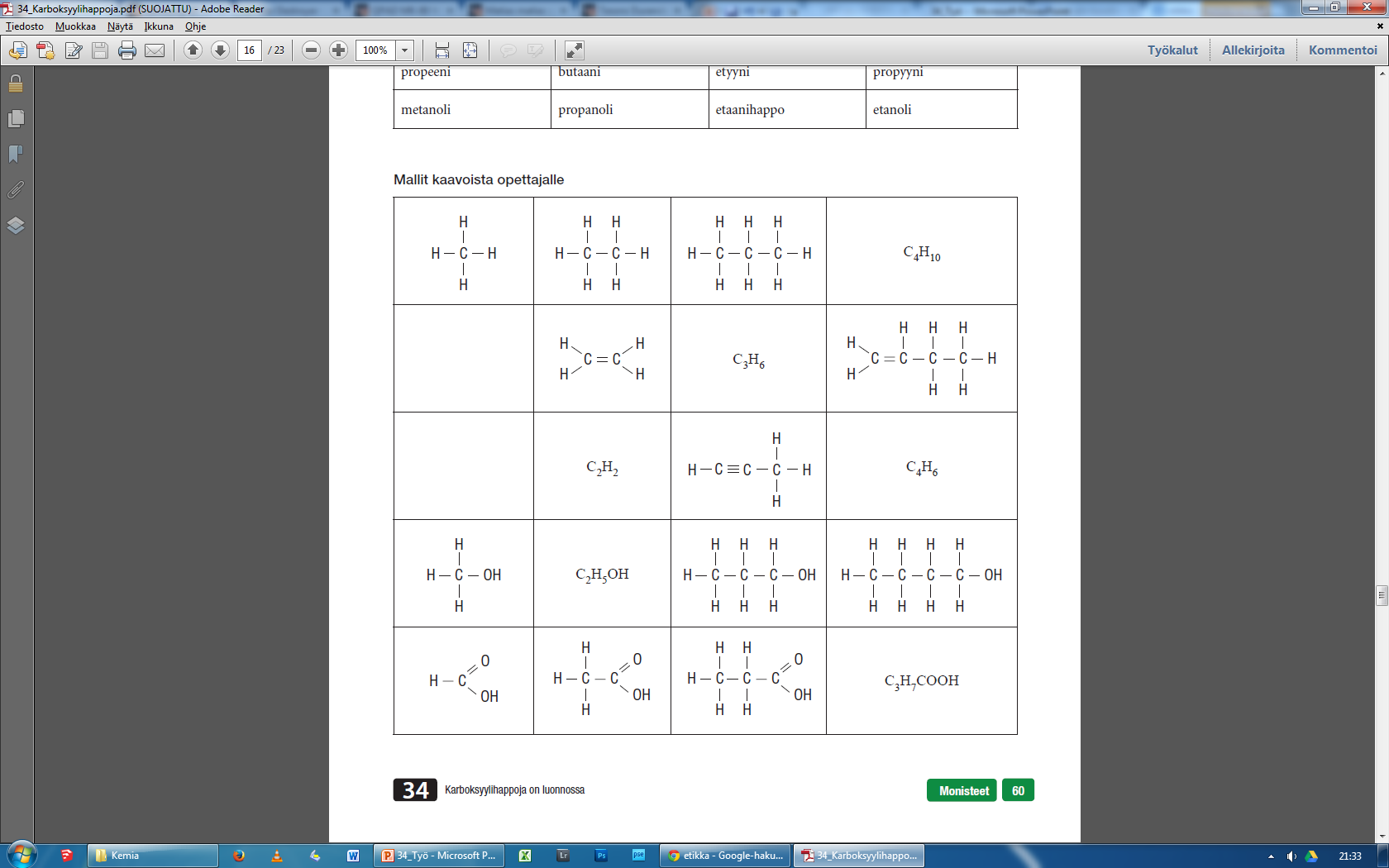 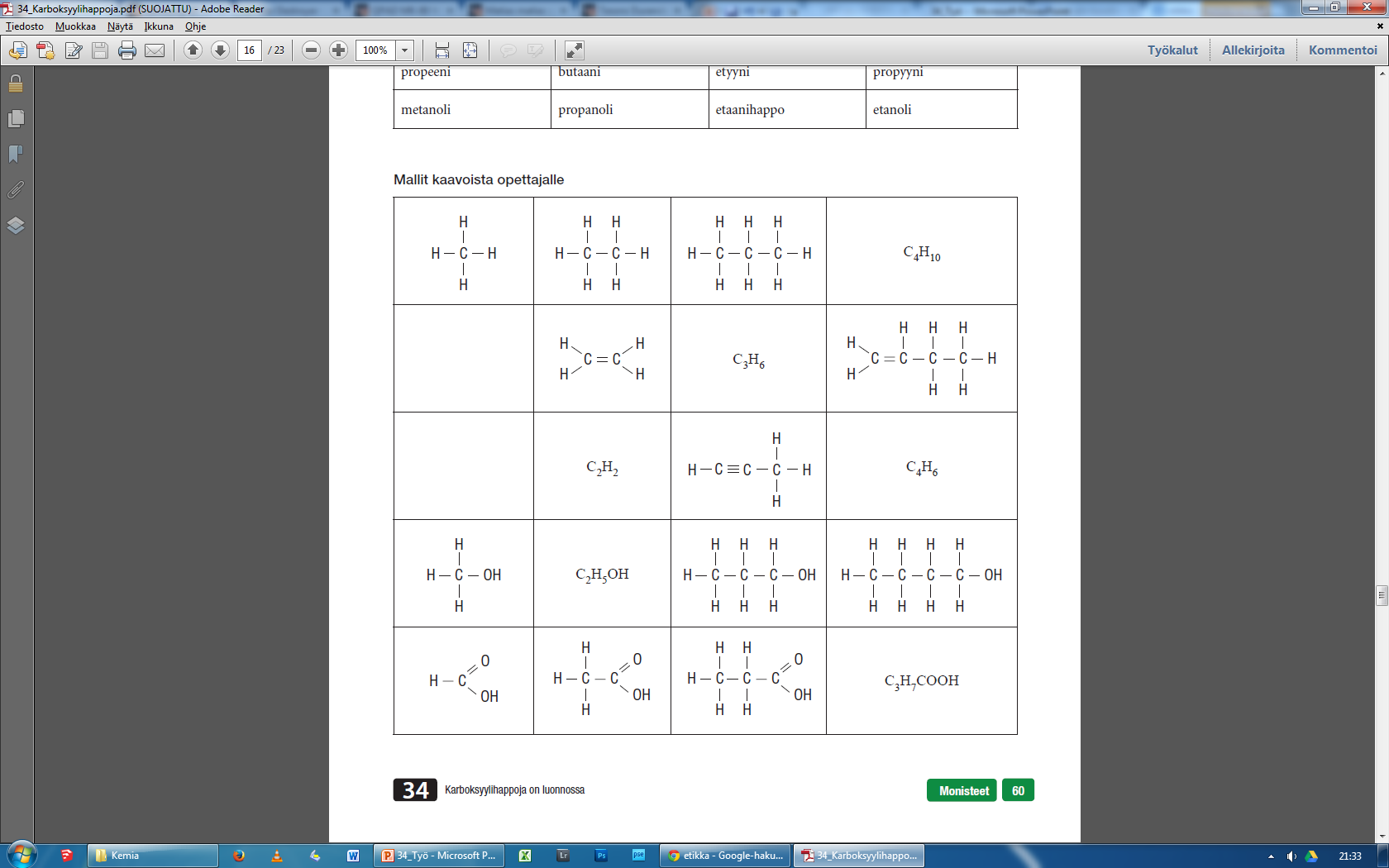 LOPPU